COFAC/MS - Comissão Intersetorial de Acompanhamento do Plano Nacional e Estadual de Promoção, Proteção e Defesa dos Direitos de Crianças e Adolescentes à Convivência Familiar e Comunitária
Sis 
Plano Estadual de Promoção, Proteção e Defesa dos Direitos de Crianças e Adolescentes à Convivência Familiar e Comunitária
-- 
           CEDCA - CEAS - CONANDA - CNAS
Nossa Missão: 

“Elaborar o Plano Estadual, com vistas à formulação e 
implementação de políticas públicas que assegurem 
a garantia dos direitos das 
crianças e adolescentes , com seus direitos  violados, 
em especial o direito à convivência familiar e comunitária, 
investindo na valorização e no fortalecimento de suas famílias 
e comunidades de forma integrada  e articulada com os 
diversos segmentos, serviços e programas 
governamentais e não-governamentais.

Criada pela Resolução “P” nº 29, 23/03/2010
COFAC/MS
COFAC/MS
Coordenação:

Associação Movimento Mãe Águia de Combate à Violência Sexual Cometida Contra Crianças e Adolescentes.
Secretaria de Estado de Direitos Humanos, Assistência Social e Trabalho – SEDHAST.
CEAS – Conselho Estadual de Assistência Social.

Colaboração para elaboração do Plano:

COEGEMAS 
CEDCA
SEJUSP
TJ/MS
SEDHAST
Demais  integrantes da COFAC.

Início do trabalho em 2012, com reuniões fixas.
COFAC/MS
Antecedentes Estaduais:

Diagnóstico socioterritorial, econômico, geográfico.

Em atenção à criança e adolescente em cumprimento de medida protetiva (art. 98 , I e II e  Art.101 – ECA).

Em atenção à criança e adolescente em cumprimento de medida socioeducativa (art. 98 – ECA - III). 

Levantamento de dados de toda a política e suas ações voltadas para a garantia do direito de crianças e adolescentes nos diversos segmentos .
COFAC/MS
Marco situacional:
Perfil Populaçional do Estado e geoeconômico.
Fazendo um recorte sobre as principais áreas que envolvem os desafios na  promoção, defesa e garantia dos direitos de crianças e adolescentes:
Trabalho infantil
Educação 
Saúde 
Violências 
Adolescentes em conflito com a lei
Famílias em desigualdade social e vulnerabilidades
Adoção
Realidade das entidades institucionais e serviços socioassistenciais

Marco Conceitual
Marco Legal e Normativo
COFAC/MS
Diretrizes:
Centralidade da família nas Políticas Públicas/PNAS.
Reconhecimento das competências familiares - organização interna e superação das dificuldades.
Fortalecimento da criança, do adolescente e da família na formulação da autonomia e projeto de vida/protagonismo.
Articulação Intersetorial no âmbito da rede de proteção.
Excepcionalidade e provisoriedade do acolhimento. 
Garantia de acesso e respeito a diversidade.
Reordenamento dos serviços.
Adoção centrada no interesse da criança.
COFAC/MS
Objetivos Gerais:
Resultados Programáticos:
Família/Comunidade
Acolhimento Institucional e Família acolhedora
Adoção
SGD
Implementação, monitoramento e avaliação:
Competências e atribuições nas três esferas
Indicadores e eficácia de monitoramento
Orçamento 
Papel dos Conselhos
COFAC/MS
Plano de Ação: Eixos estratégicos.
Análise da situação e sistemas de informações.
Atendimento.
Marcos Normativos e Regulatórios.
Mobilização, Articulação e Participação.
PLANO ESTADUAL  - COFAC
Aprovado pelo Conselho Estadual de Assistência Social no dia 05/08/14.

Aprovado pelo Conselho Estadual dos Direitos da Criança e do Adolescente no dia 06/08/14.
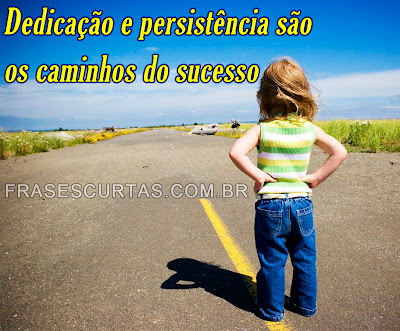